ANGLEŠČINA ZA OTROKE
O AVTORICI
MARUŠA MALIGOJ, magistrica profesorica anglistike in ruščine

Dolgoletne izkušnje s poučevanjem individualnih in skupinskih tečajev angleškega jezika
Eramus+ praksa na osnovni šoli Dore Primary School v Sheffieldu, VB
PROGRAM
6 srečanj po 60 min
Terminičetrtek, 2. 4., 16.30-17.30petek, 3. 4., 16.30-17.30ponedeljek, 6. 4., 16.30-17.30torek, 7. 4., 16.30-17.30sreda, 8. 4., 16.30-17.30četrtek, 9. 4., 16.30-17.30
KAJ SE BOMO NAUČILI?
HI, MY NAME IS: pozdravljanje, kako predstavimo sebe in druge
I’M SEVEN YEARS OLD: števila od 1 do 100
MY FAVORITE COLOR IS: osnovne barve
I HAVE A DOG: domače živali, živali na kmetiji, divje živali
IT’S SPRING!: meseci, letni časi
I LIKE APPLES: hrana in pijača
MY FAMILY: družina in družinski člani
MY MUM IS A TEACHER: poklici
SAYING HELLO
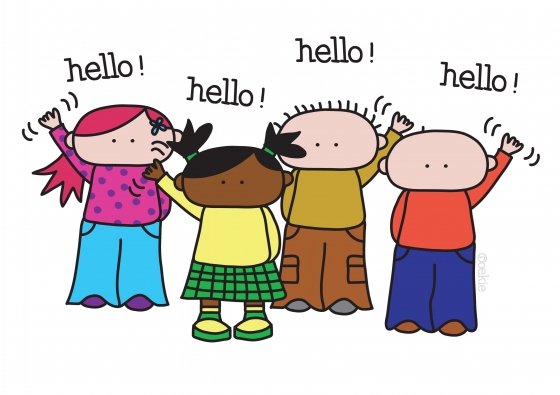 HI
HELLO
SAYING HELLO
SAYING HELLO – POZDRAVLJANJE
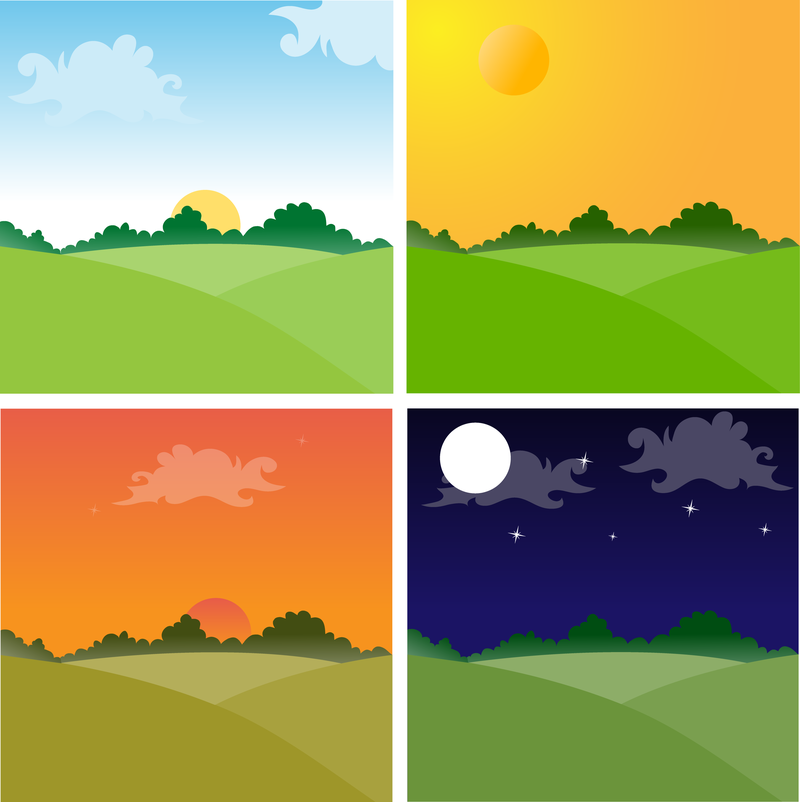 AFTERNOON
MORNING
GOOD
EVENING
NIGHT
INTRODUCING YOURSELF
WHAT IS YOUR NAME?
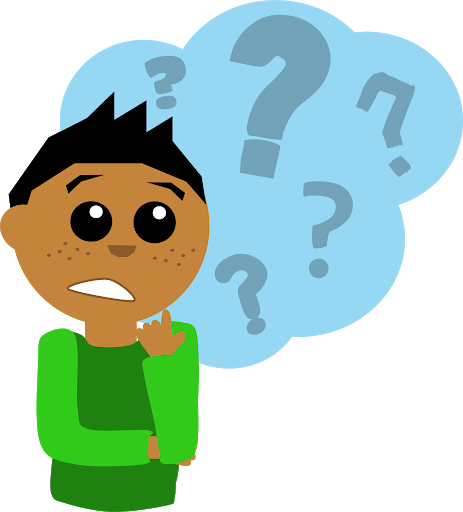 WHAT’S YOUR NAME?
INTRODUCING YOURSELF
HELLO, MY NAME IS
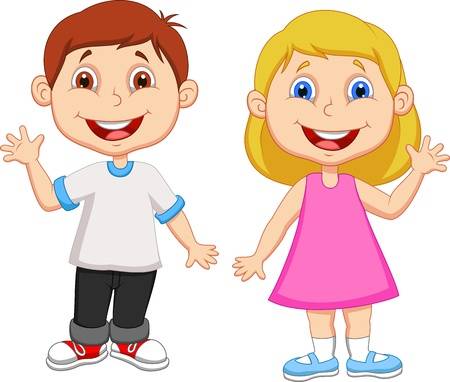 CHRIS
NANCY
INTRODUCING YOURSELF
Hello, my name is Chris. What’s your name?
Hi, my name is Nancy.Nice to meet you.
Nice to meet you too.
INTRODUCING OTHERS
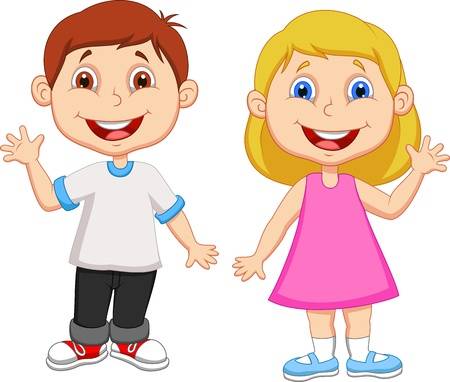 WHAT’S HIS NAME?
WHAT’S HER NAME?
His name is Chris.
Her name is Nancy.
INTRODUCING OTHERS
WHAT ARE THEIR NAMES?
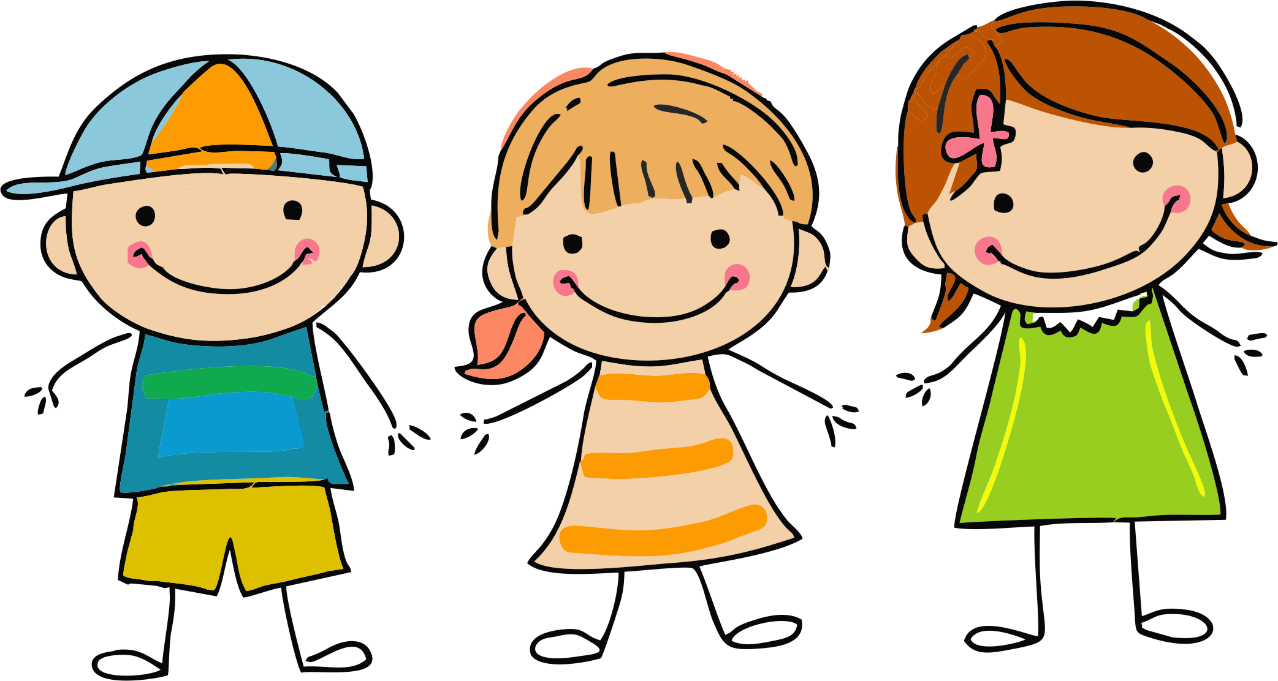 HIS
HER
name is
name is
Judy
Nick
HER
name is
Susie
INTRODUCING YOURSELF
HOW OLD ARE YOU?
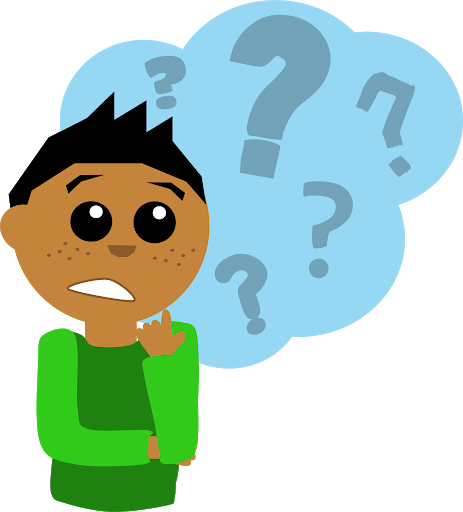 NUMBERS
FOUR
ONE
TWO
THREE
FIVE
SEVEN
SIX
EIGHT
NINE
TEN
INTRODUCING YOURSELF
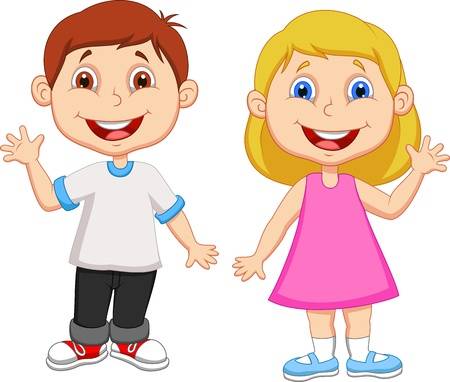 I AM SEVEN 
YEARS OLD.
I AM SIX 
YEARS OLD.
INTRODUCING YOURSELF
Hello, my name is Chris. What’s your name?
Hi, my name is Nancy.Nice to meet you.
Nice to meet you too.
How old are you?
I am six years old.And you?
I’m seven.
EXERCISE
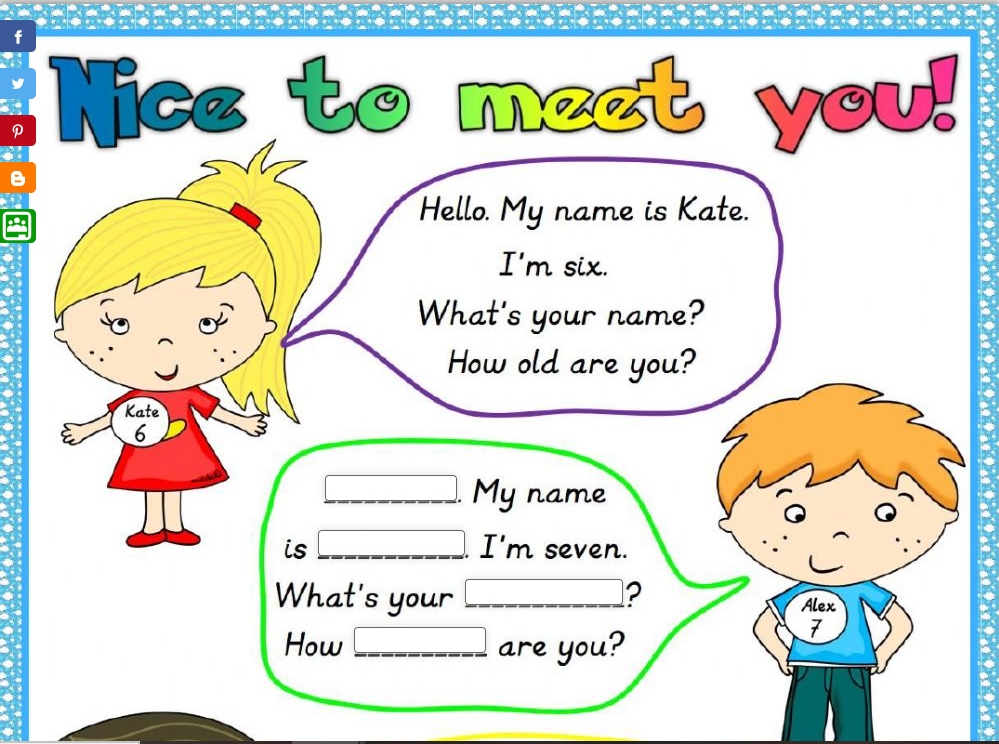 Hi
Alex.
name
old
EXERCISE
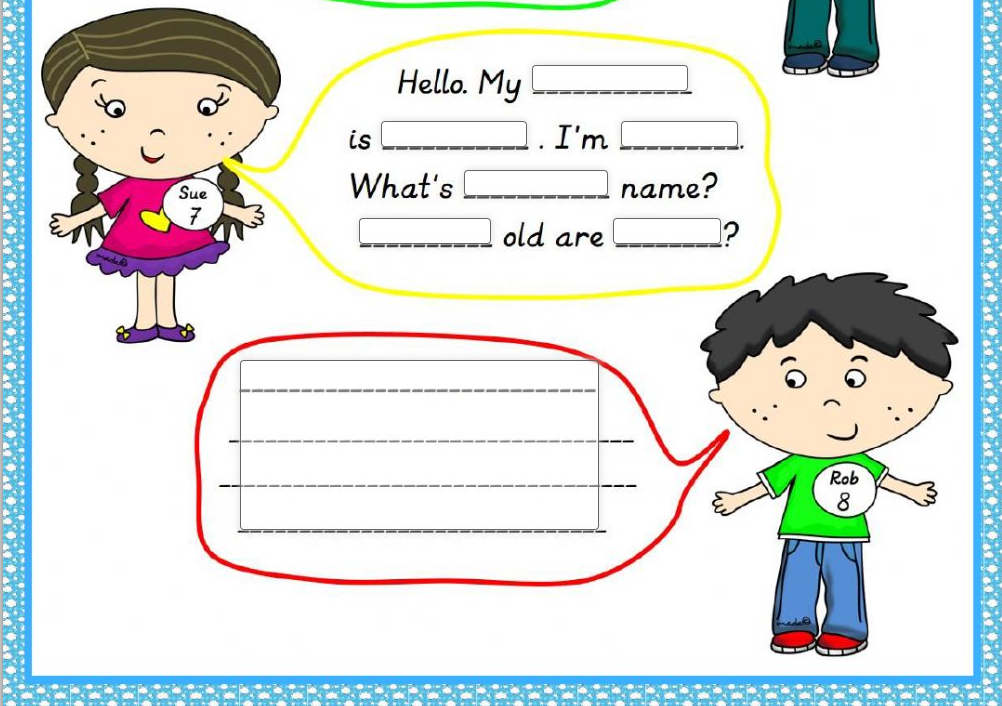 name
seven
Sue
Hello, Hi
your
you
How
What’s your name?
My name is …
Hi. My name is Rob. I’m eight years old. What’s your name? How old are you?
How old are you?
I’m ___ years old.
HOW OLD ARE THEY?
They are five years old.
Judy/She is five.
Nick/He is ten.
Susie/She is five.
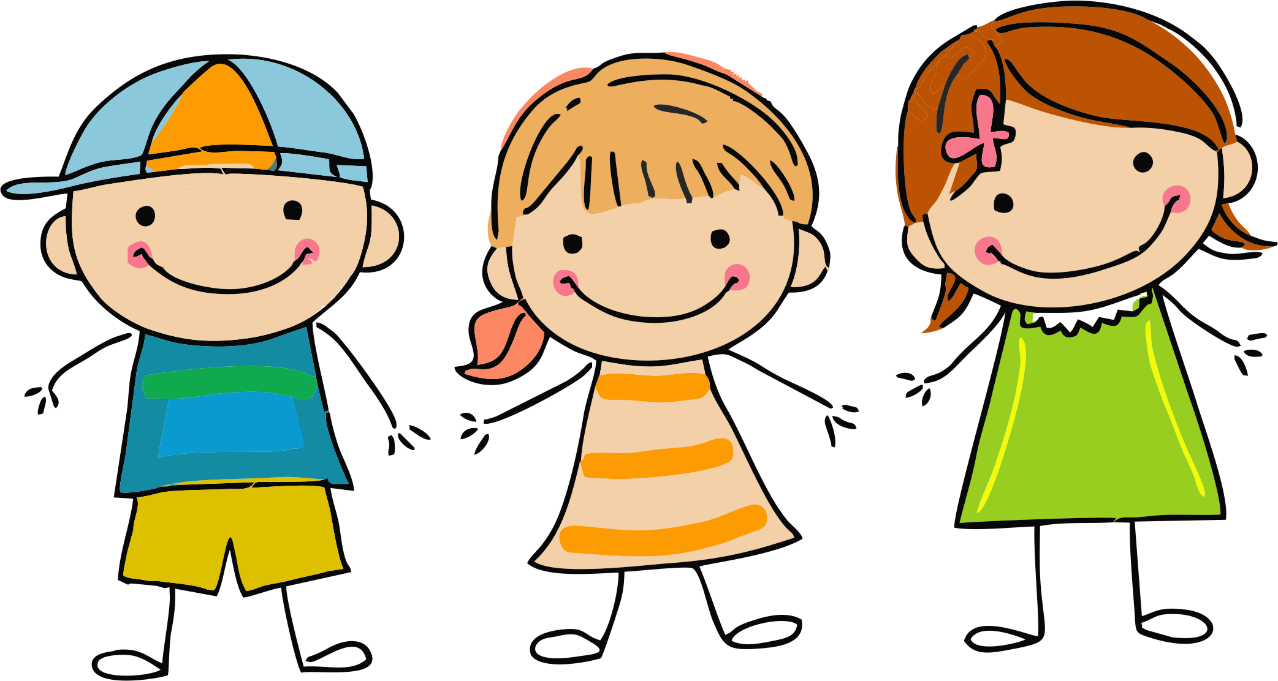 Nick
10
Susie
5
Judy
5
NUMBERS
TEN
TWELVE
FOURTEEN
ELEVEN
THIRTEEN
FIFTEEN
SIXTEEN
SEVENTEEN
EIGHTEEN
NINETEEN
TWENTY
NUMBERS
NINETY
EIGHTY
SEVENTY
SIXTY
HUNDRED
FIFTY
TEN
TWENTY
THIRTY
FORTY
HOW OLD ARE THEY?
30
11
18
1
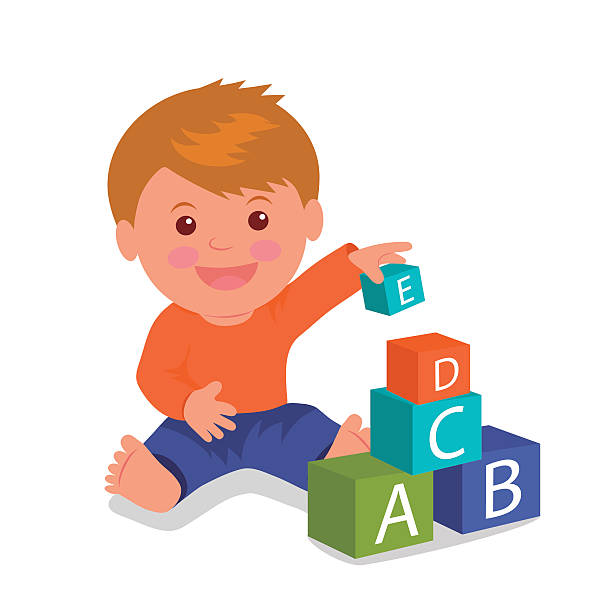 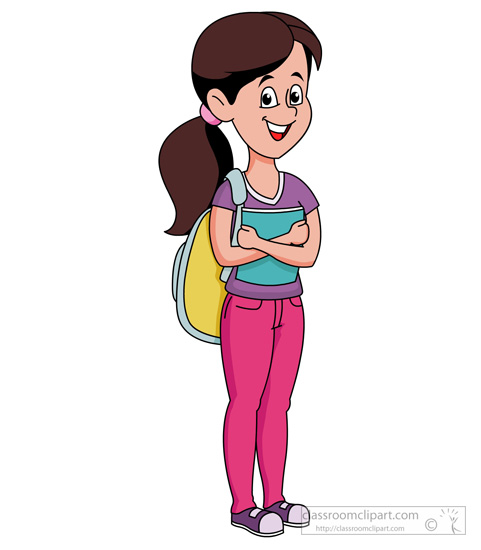 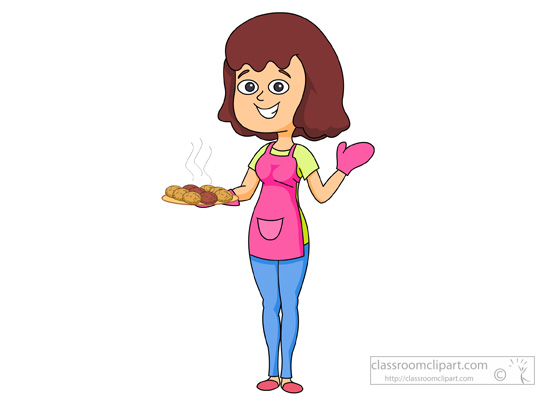 1) He is one year old.
2) He is eleven years old.
3) She is eighteen years old.
4) She is thirty years old.
COLORS
EXERCISE
YELLOW
GREEN
BLUE
PURPLE
ORANGE
RED
WHAT’S YOUR FAVORITE COLOR?
My favorite color is …
GREEN
PINK
GRAY
WHAT’S YOUR FAVORITE COLOR?
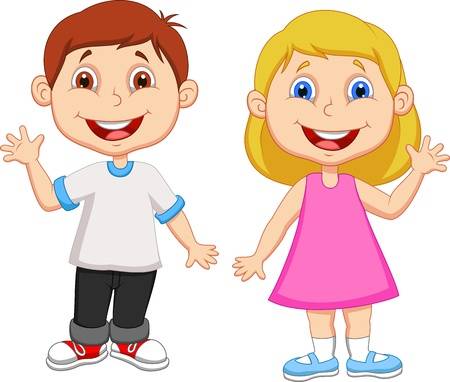 What’s HIS favorite color?
What’s HER favorite color?
His favorite color is orange.
Her favorite color is yellow.
ANIMALS
DO YOU HAVE A PET?
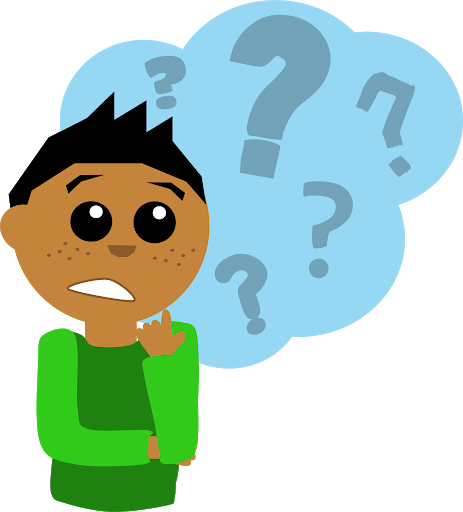 ANIMALS
YES, I / WE HAVE …
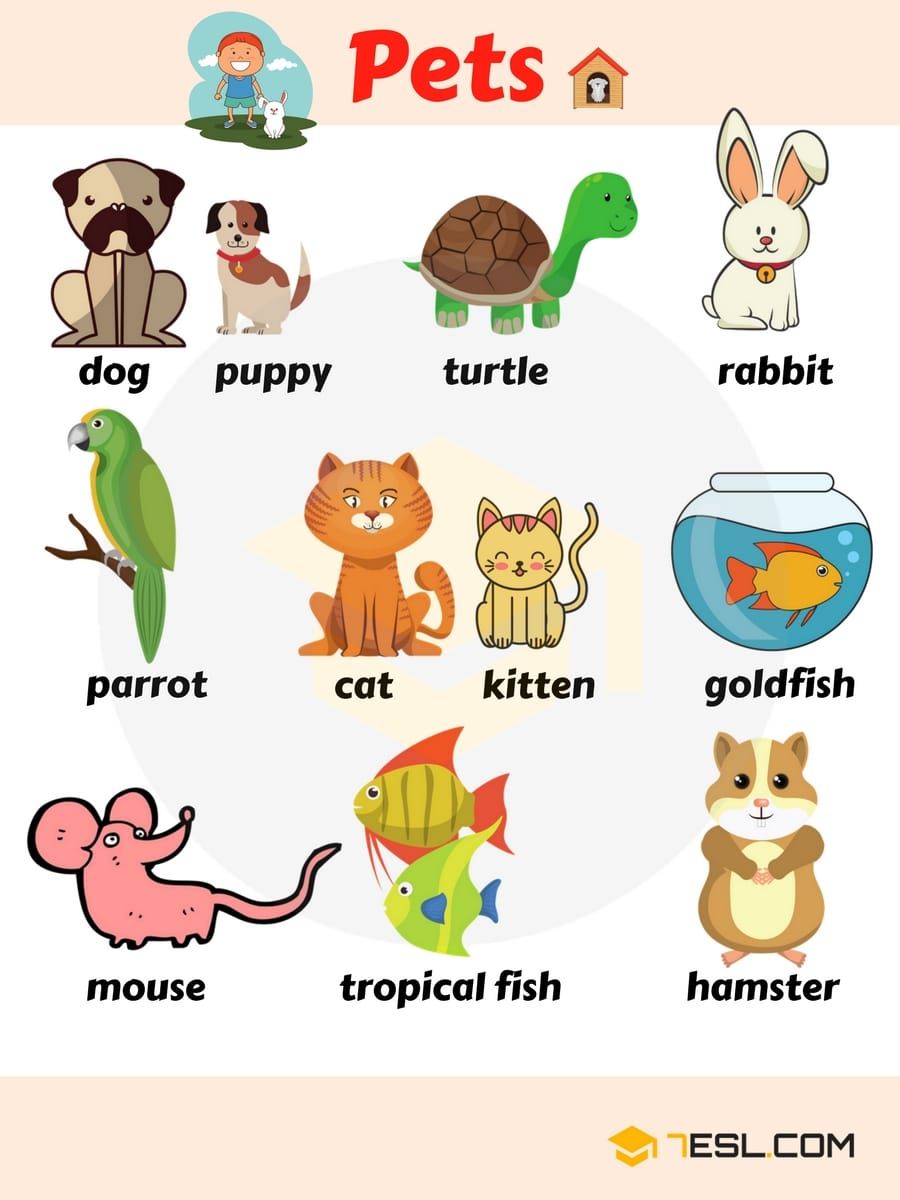 a dog / a puppy
a cat / a kitten
a rabbit
a hamster
a mouse
a parrot
a turtle
a goldfish
a tropical fish
ANIMALS
YES, I / WE HAVE …
one dog  two dogS
one cat  three catS
one rabbit  four rabbitS
one hamster  five hamsterS
one mouse  six MICE
one parrot  seven parrots
one turtle  eight turtleS
one goldfish  nine GOLDFISH
ANIMALS
WE HAVE
four rabbits
two dogs
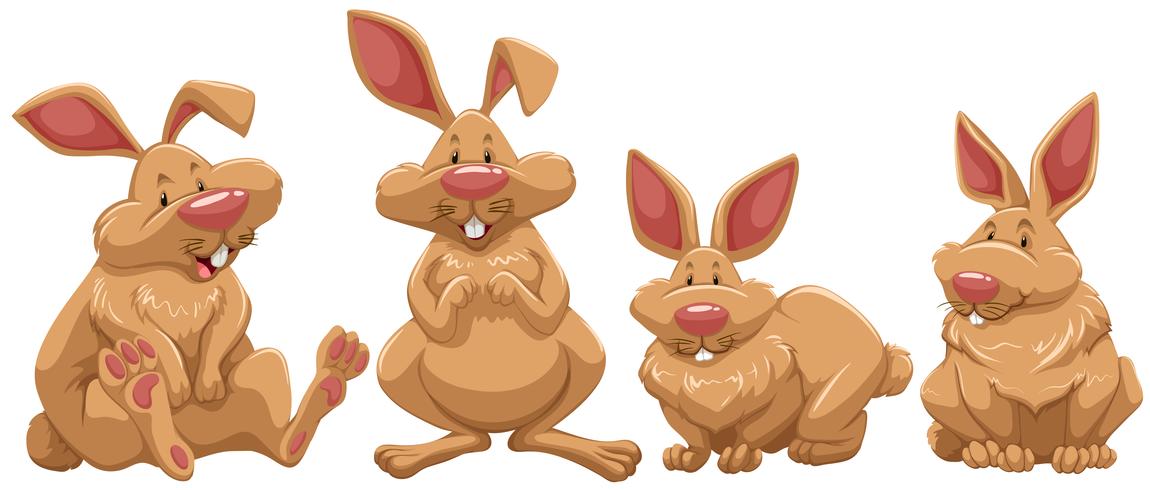 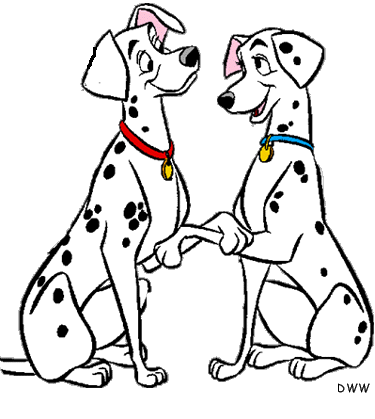 three cats
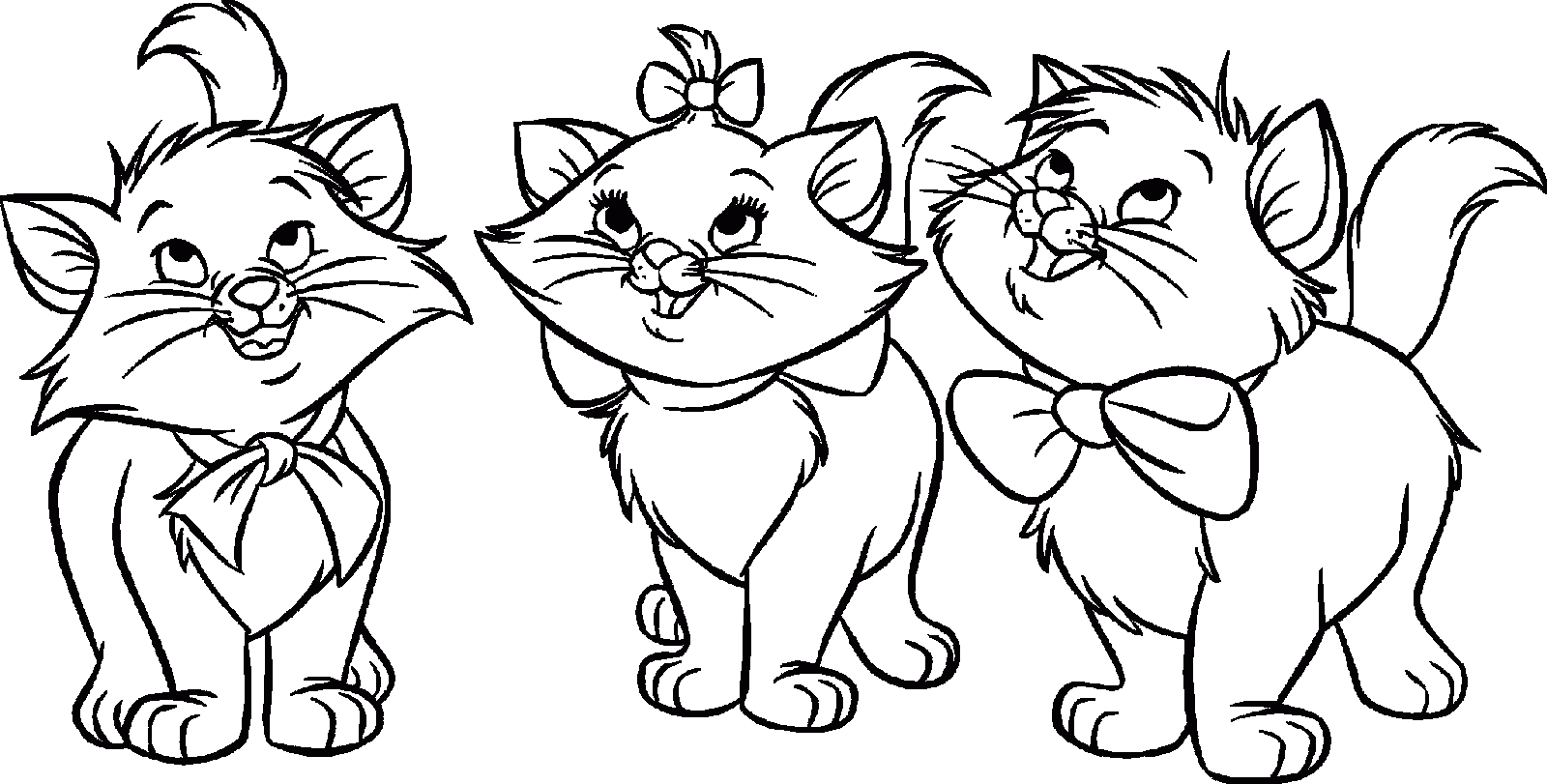 ANIMALS
No, we DON’T HAVE a pet.
No, we DON’T HAVE any pets.
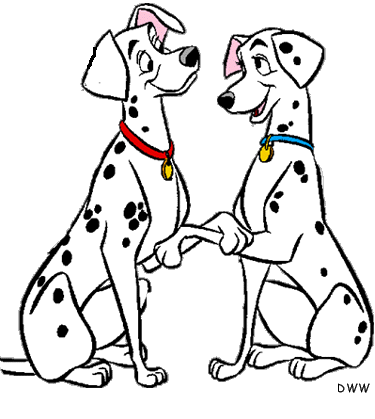 ANIMALS
DOES HE / SHE HAVE A PET?
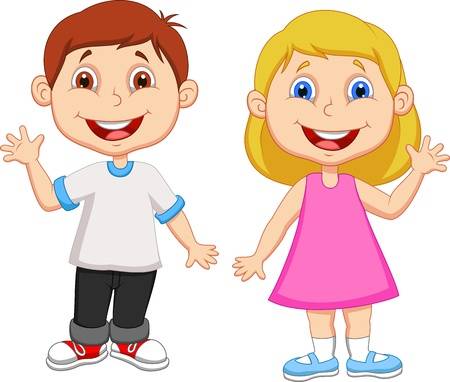 Yes, she HAS.
Nancy has a dog.
Yes, he HAS.
Chris has a cat.
No, he doesn’t.
No, she doesn’t.
FARM ANIMALS
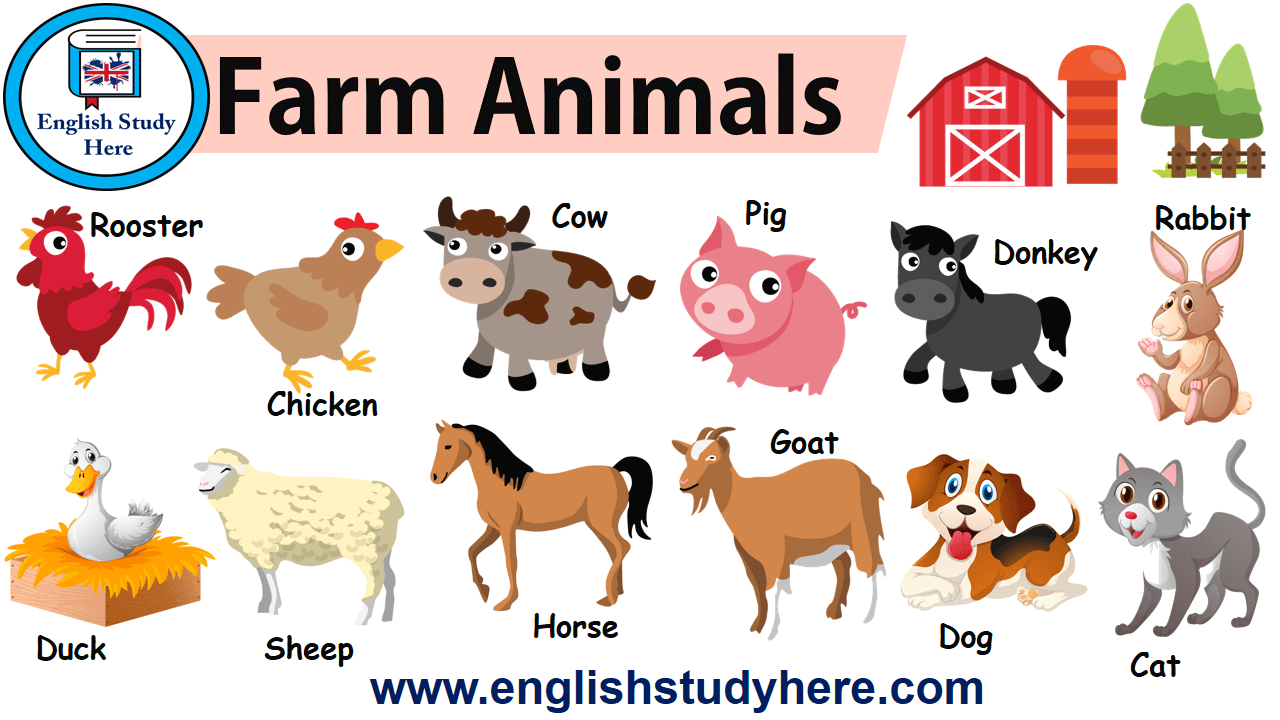 WILD ANIMALS
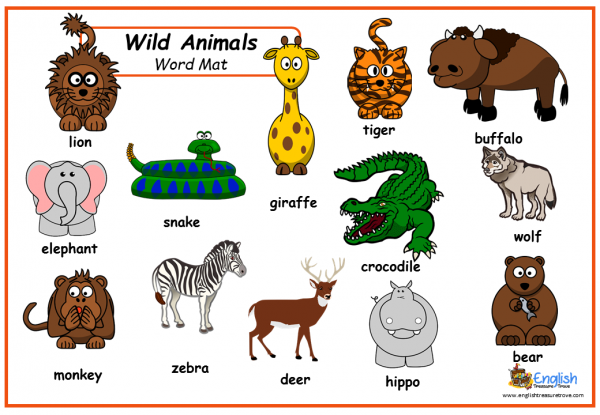 FAVORITE ANIMALS
WHAT IS YOUR FAVORITE ANIMAL?
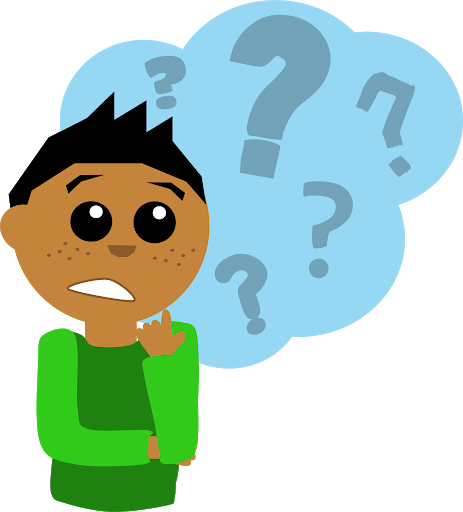 WHAT IS HIS FAVORITE ANIMAL?
WHAT IS HER FAVORITE ANIMAL?
FAVORITE ANIMALS
My favorite animal is the dog.
His favorite animal is 
the horse.
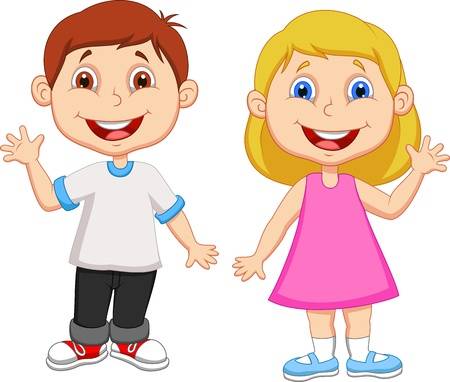 Her favorite animal is 
the lion.
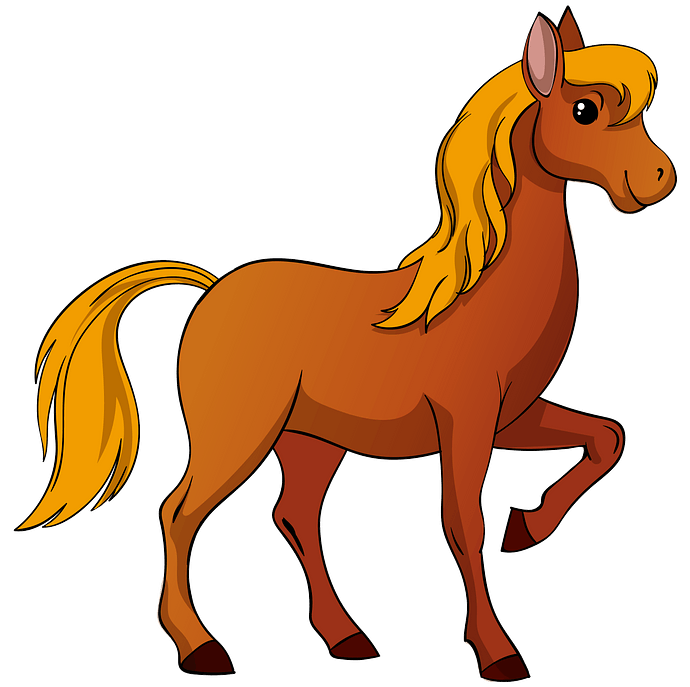 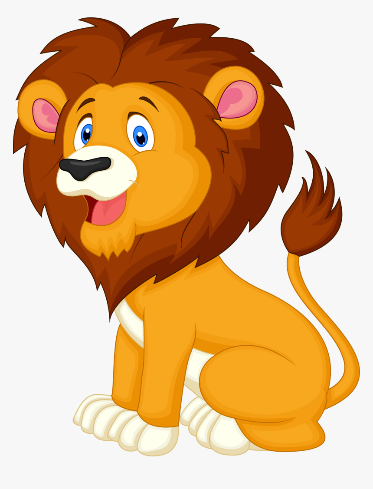 EXERCISE
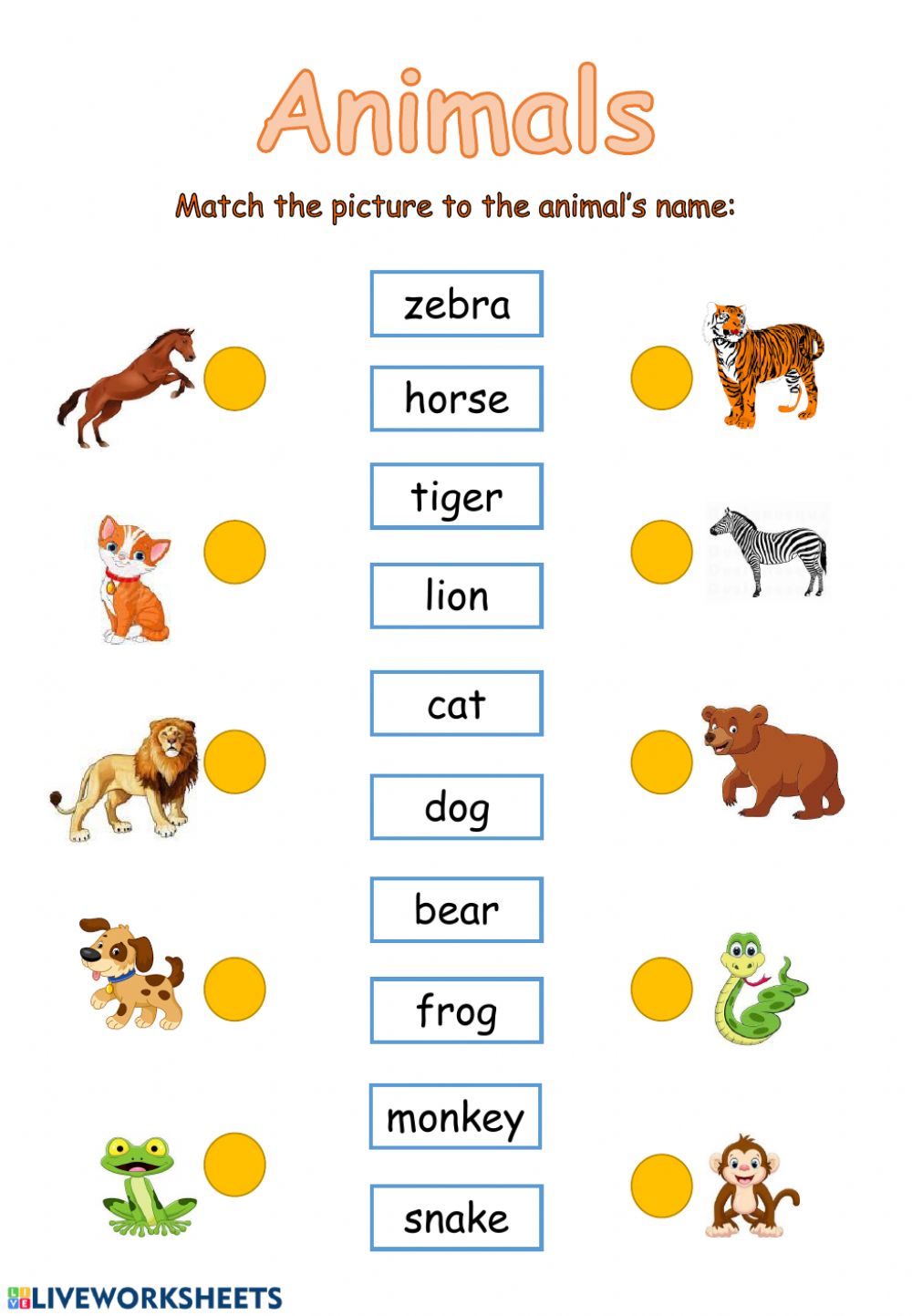 EXERCISE
The lion is _________.
The giraffe is _________.
The elephant is _________.
The tiger is _________.
The crocodile is _________.
The zebra is _________ and _________.
BROWN
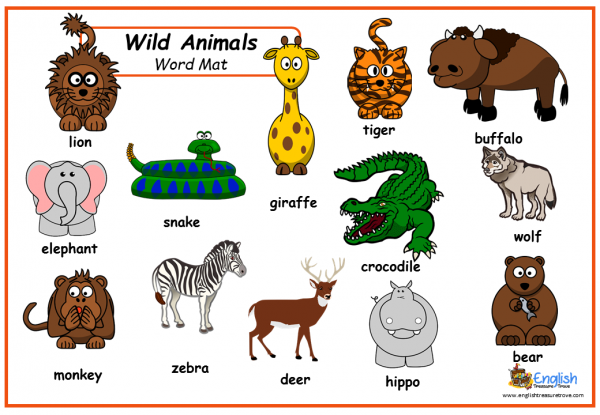 YELLOW
GRAY
ORANGE
GREEN
BLACK
WHITE
HOW MANY ANIMALS ARE AT THE ZOO?
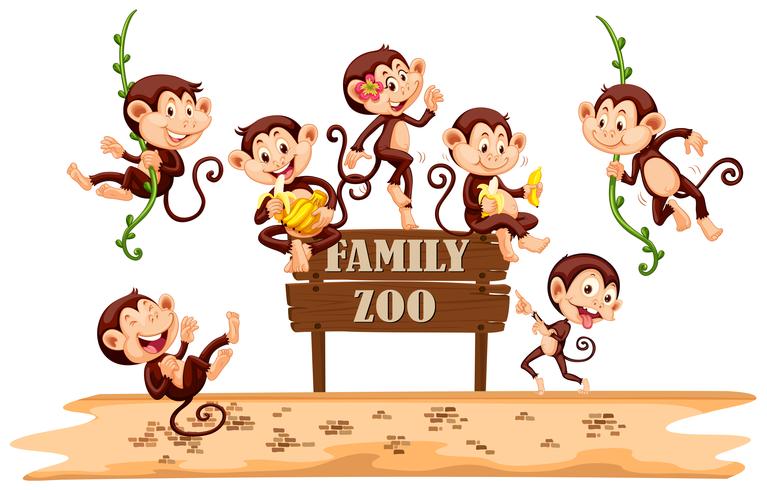 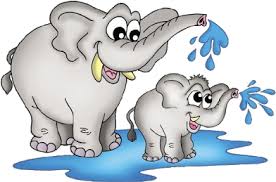 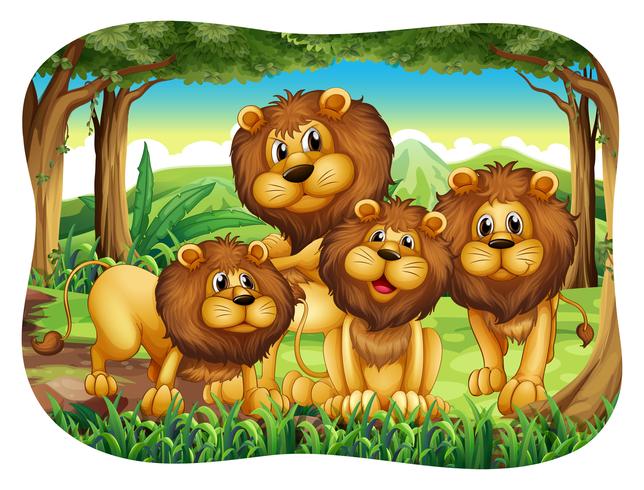 SEVEN
MONKEYS
FOUR
TWO
ELEPHANTS
LIONS
SEASONS
SPRING
SUMMER
WINTER
FALL
AUTUMN
SEASONS
WHAT SEASON IS IT RIGHT NOW?
IT IS
SPRING
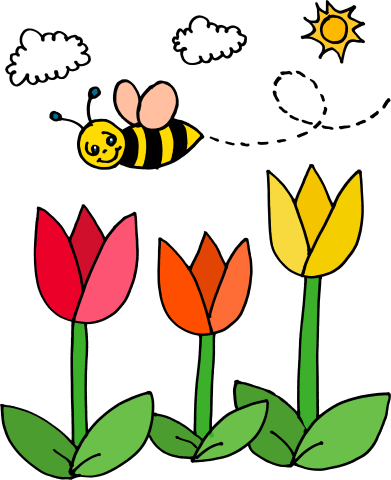 MONTHS OF THE YEAR
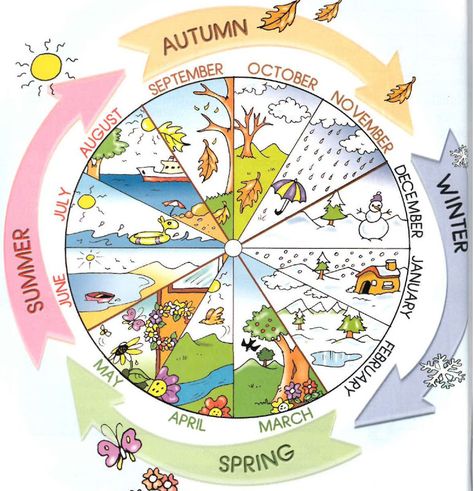 JUNE
SEPTEMBER
JULY
OCTOBER
AUGUST
NOVEMBER
MARCH
DECEMBER
APRIL
JANUARY
MAY
FEBRUARY
MONTHS
WHAT MONTH IS IT RIGHT NOW?
IT IS
APRIL
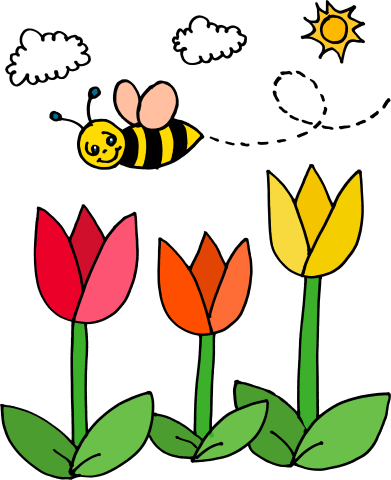 DAYS OF THE WEEK
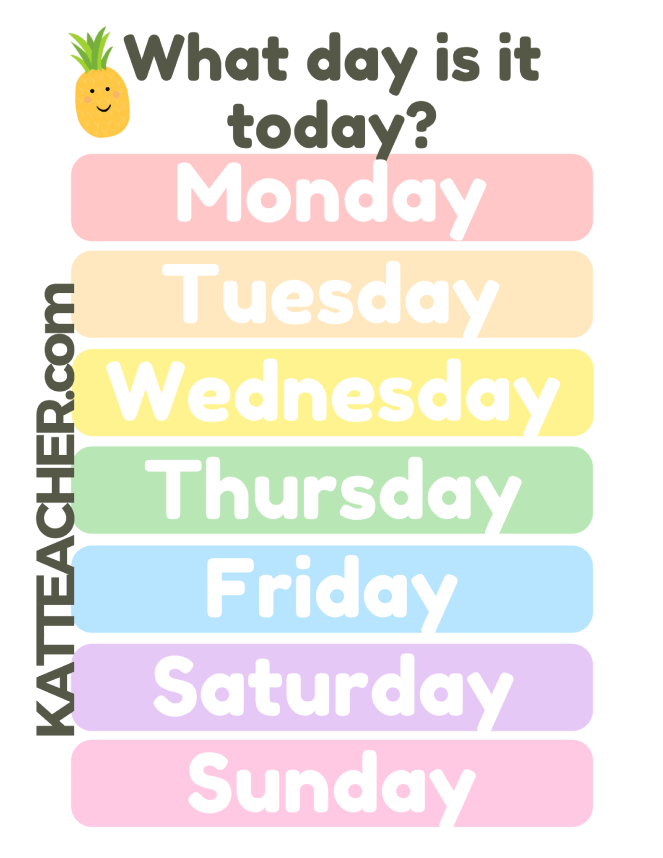 PONEDELJEK
TOREK
SREDA
ČETRTEK
PETEK
SOBOTA
NEDELJA
DAYS OF THE WEEK
WHAT DAY IS IT TODAY?
IT IS
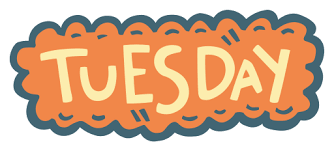 EXERCISE
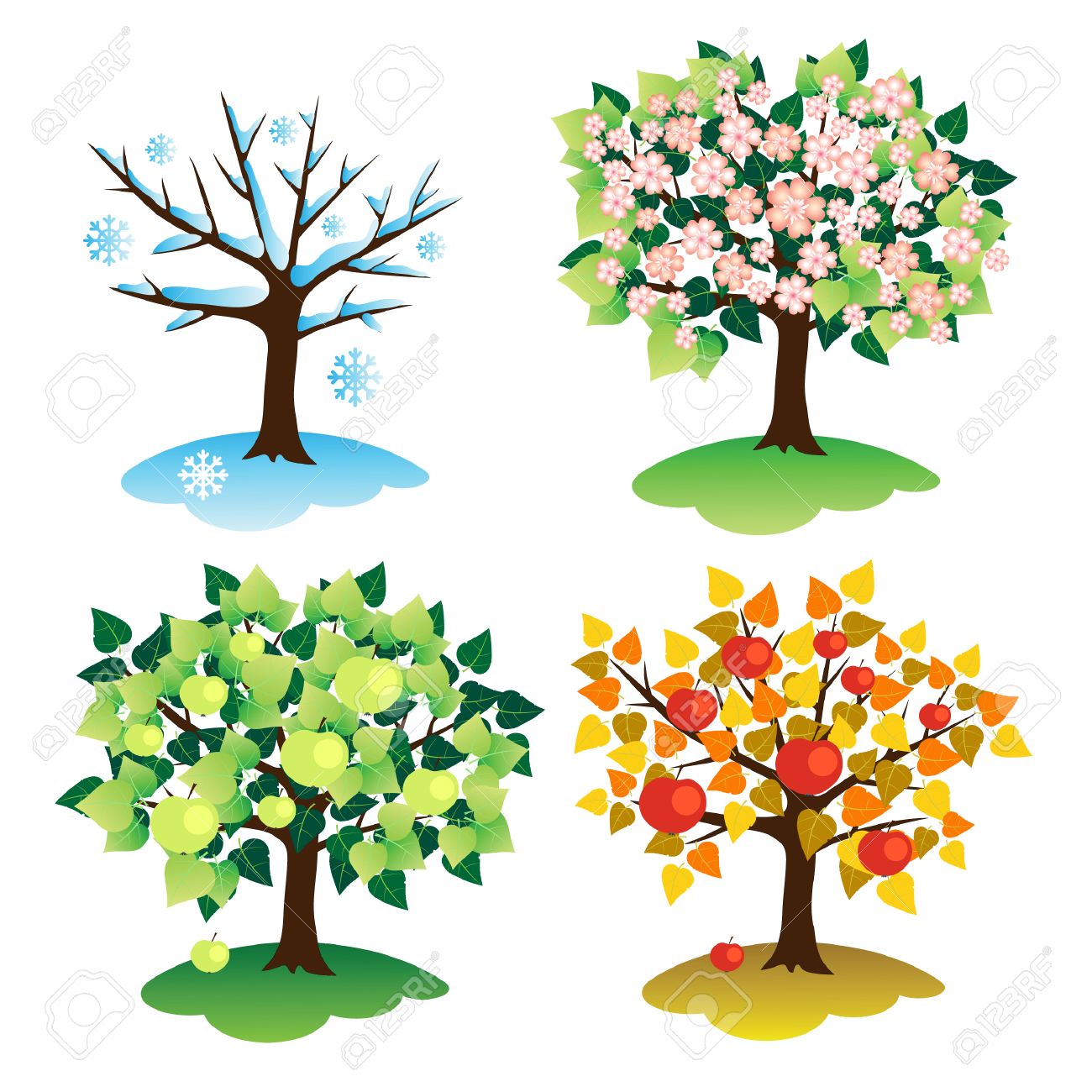 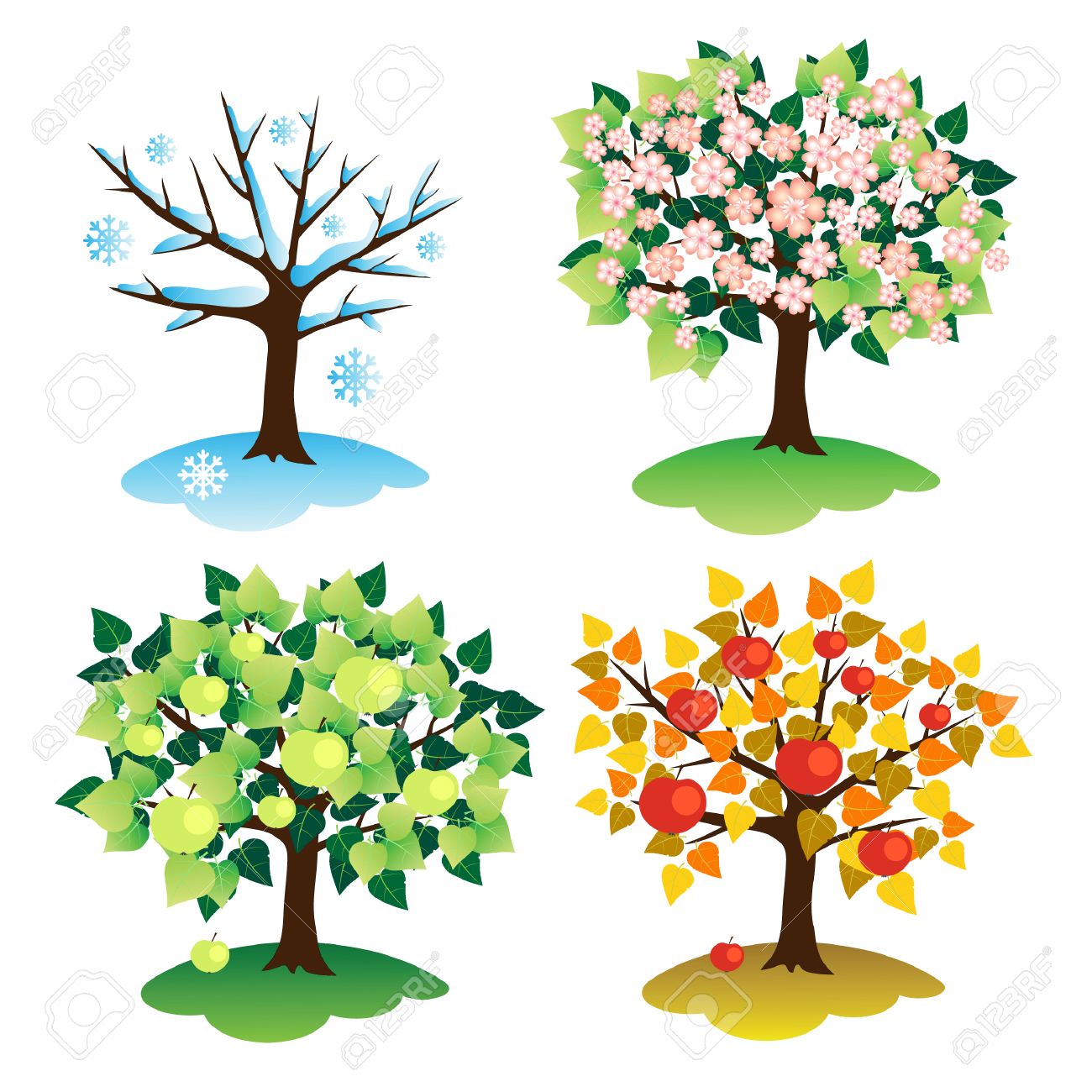 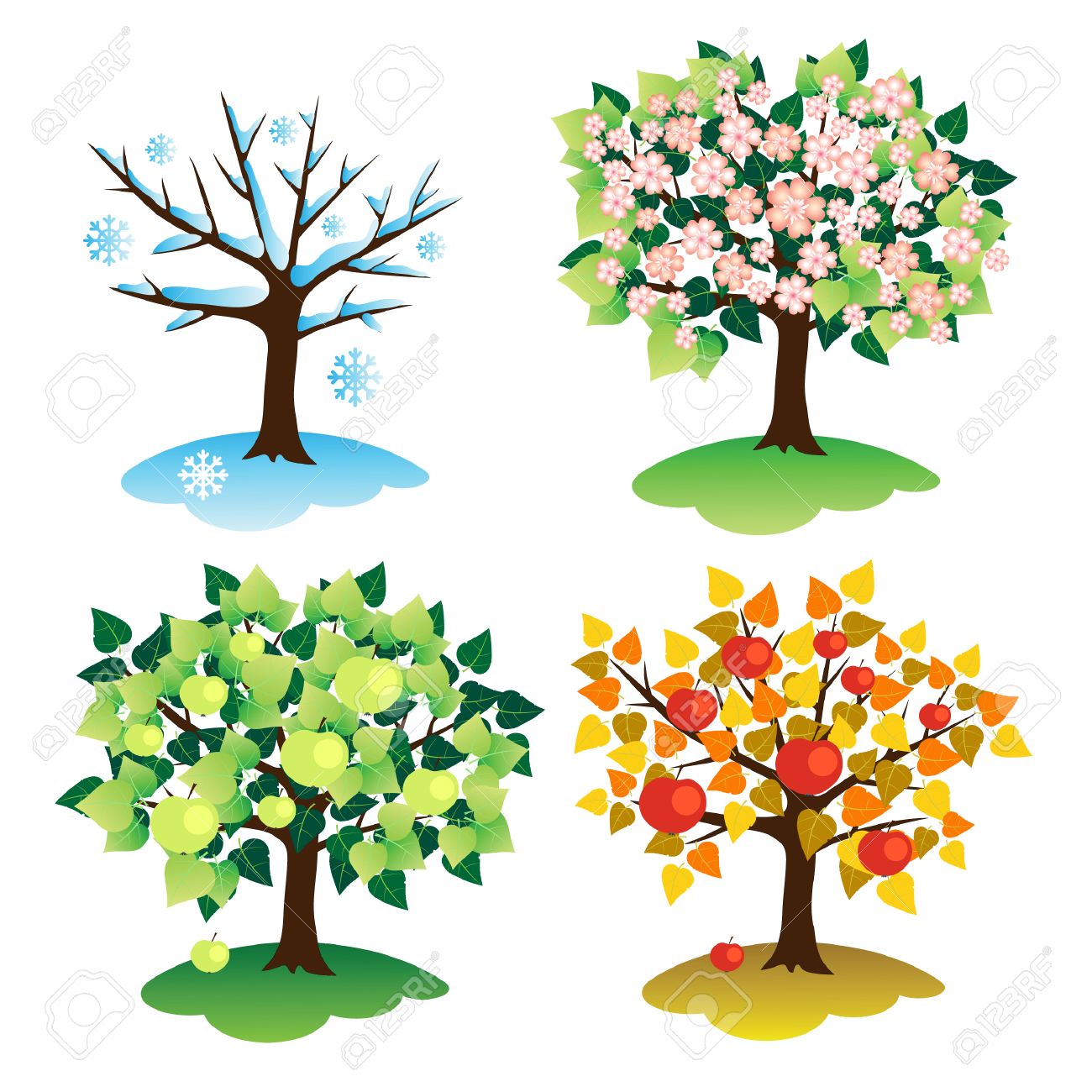 WINTER
SUMMER
AUTUMN
SPRING
MAY
JUNE
DECEMBER
SEPTEMBER
MARCH
JANUARY
JULY
OCTOBER
APRIL
NOVEMBER
FEBRUARY
AUGUST
FAVORITE MONTHS & SEASONS
WHAT IS YOUR FAVORITE SEASON?
WHAT IS YOUR FAVORITE MONTH?
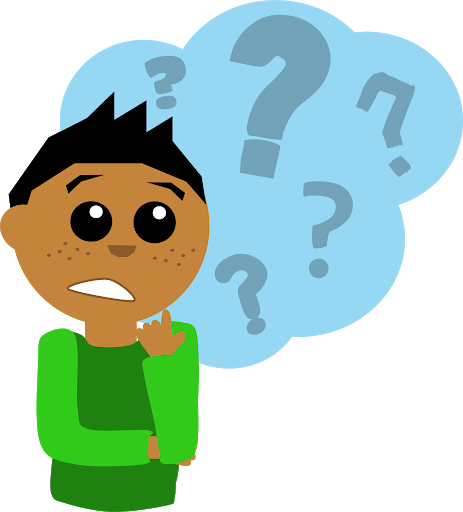 FAVORITE MONTHS & SEASONS
My favorite season is
SPRING
My favorite months is
MAY
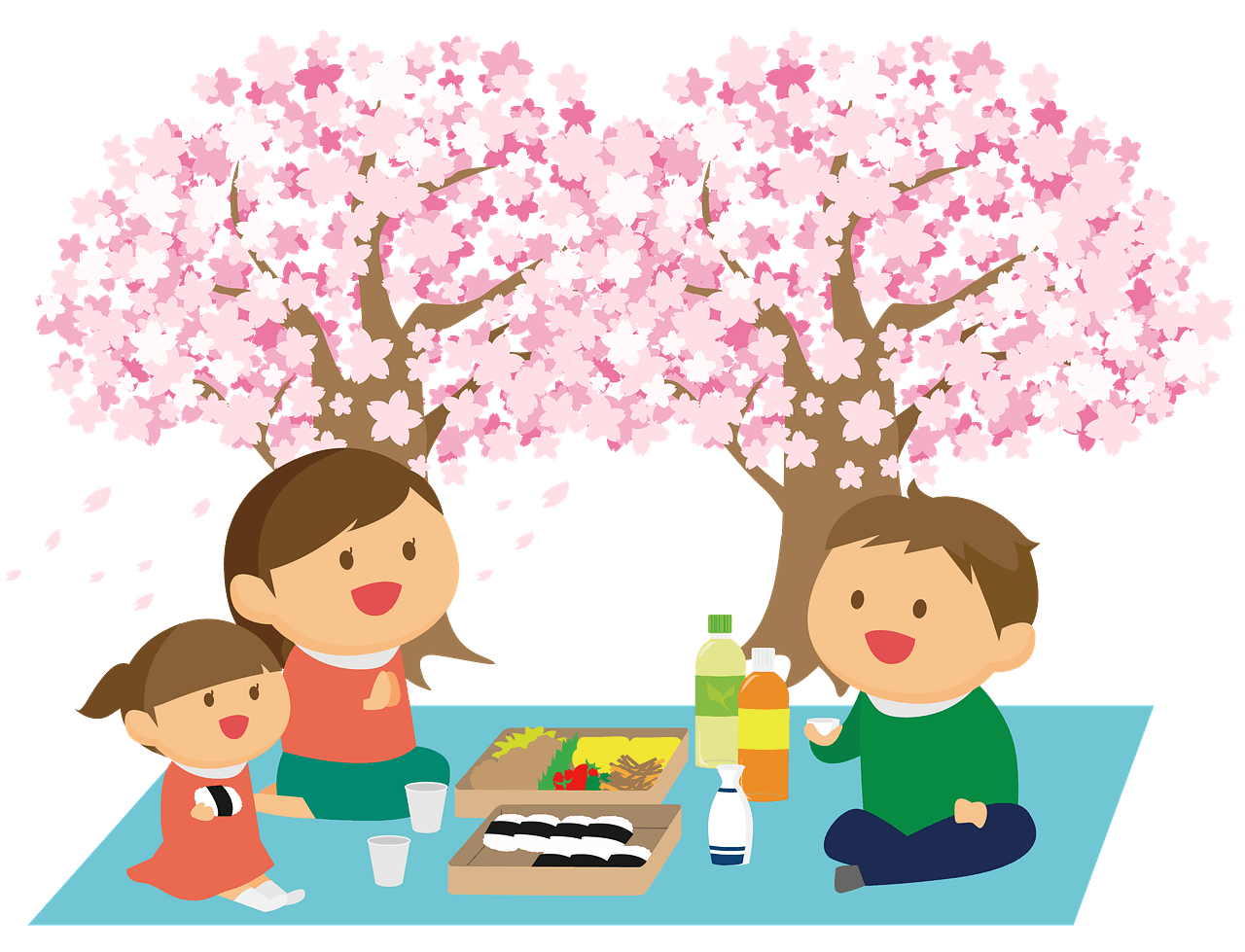 FAVORITE SEASONS
What is his/her favorite season?
What is his/her favorite month?
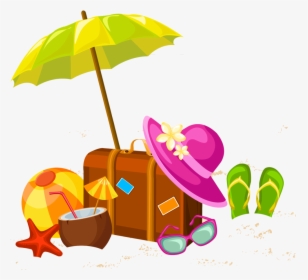 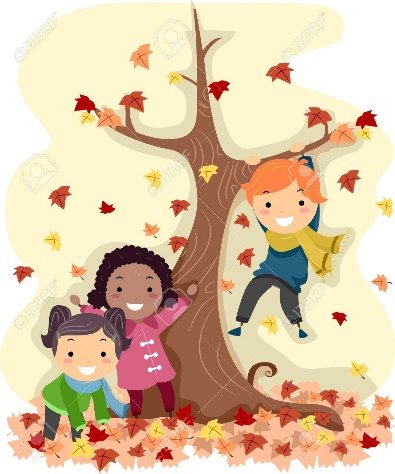 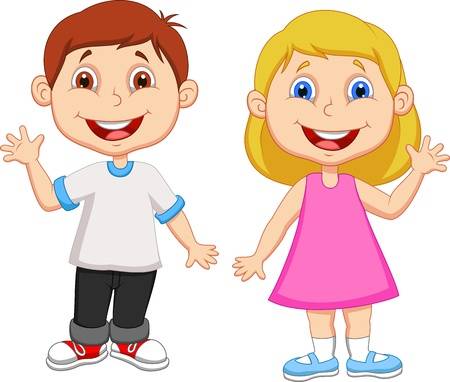 His favorite season issummer.
Her favorite season isautumn.
His favorite months isAugust.
Her favorite month is 
October.
WHAT IS THEIR FAVORITE SEASON/MONTH?
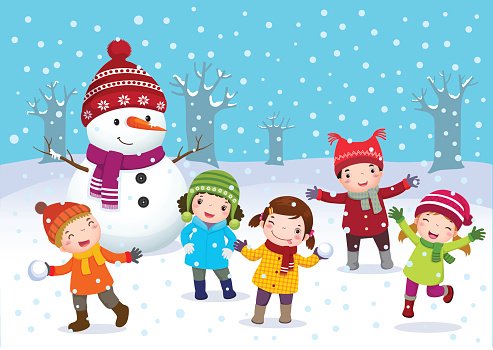 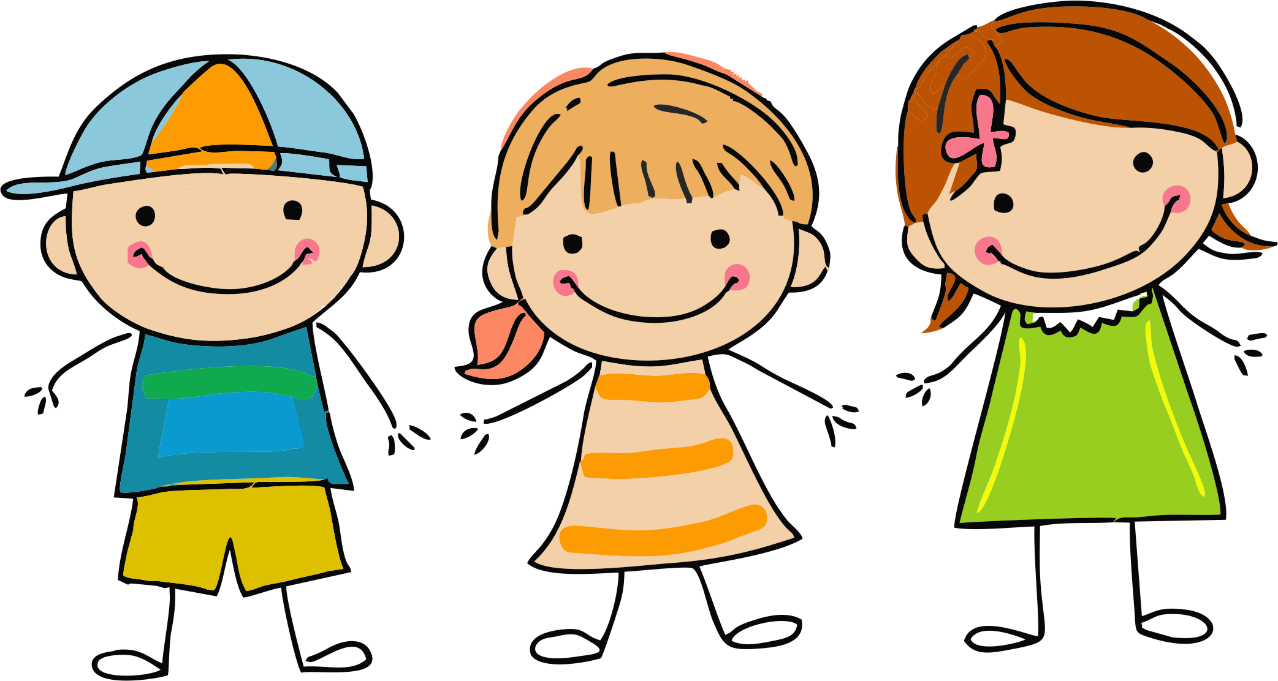 Their favorite season is winter.
Their favorite month is December.
FOOD - FRUIT
APPLE
PEAR
BANANA
STRAWBERRY
PINEAPPLE
LEMON
BLUEBERRY
CHERRY
GRAPES
WATERMELON
ORANGE
LIME
FOOD - VEGETABLES
CORN
PEAS
TOMATO
CARROT
POTATO
ONION
BELL PEPPER
EGGPLANT
CUCUMBER
PUMPKIN
BROCCOLI
CHILLI PEPPER
FOOD
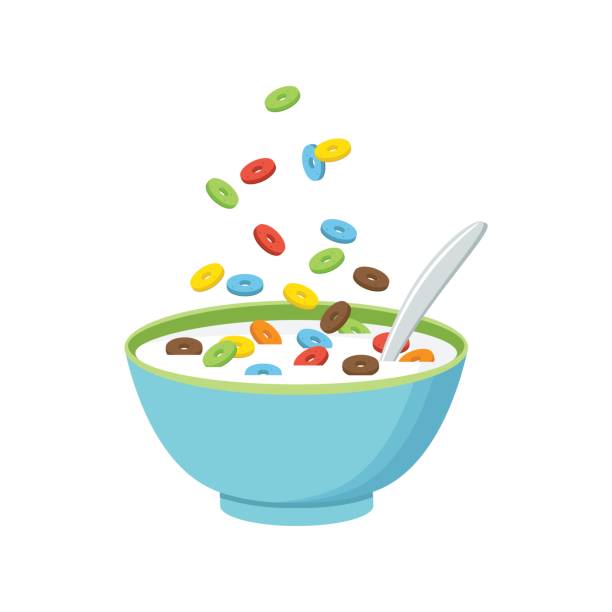 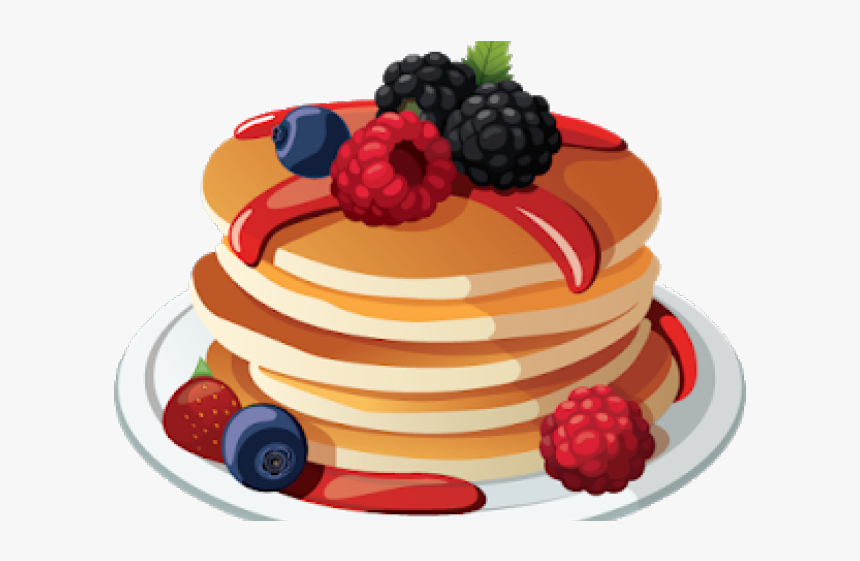 PANCAKES
CEREAL
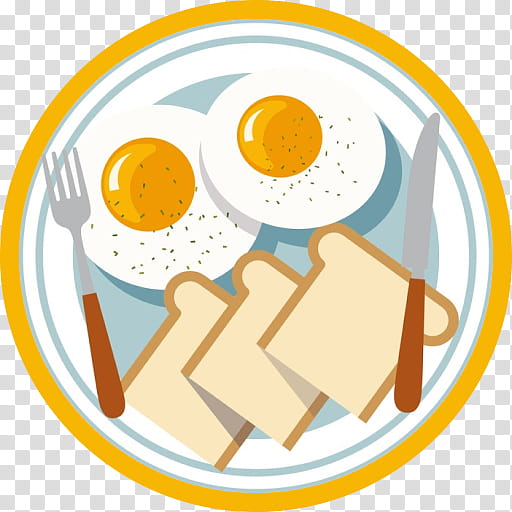 EGGS
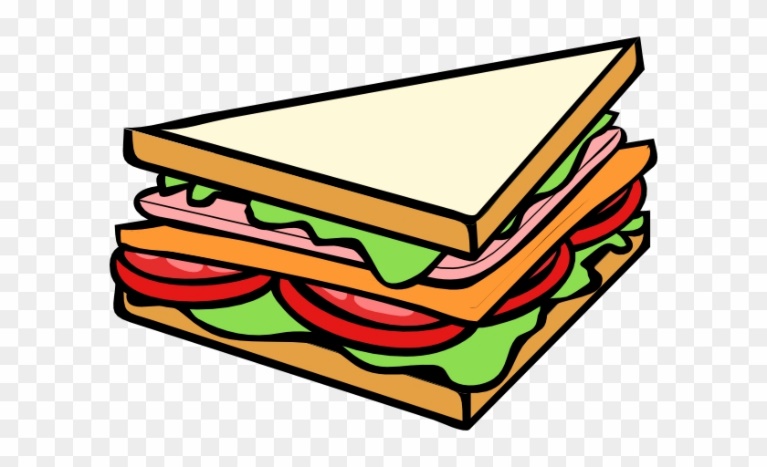 SANDWICH
BREAD
FOOD
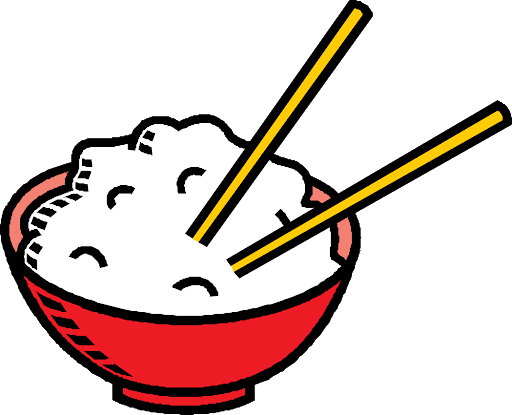 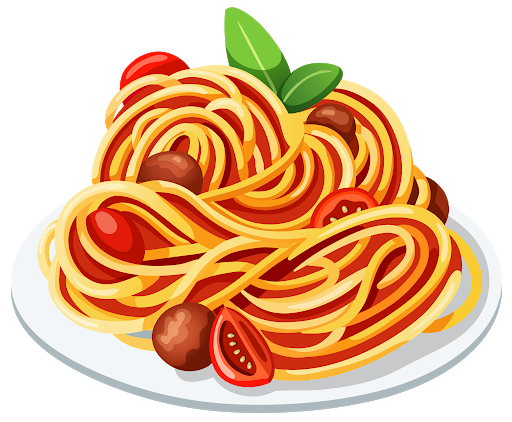 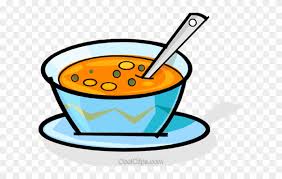 RICE
PASTA
SOUP
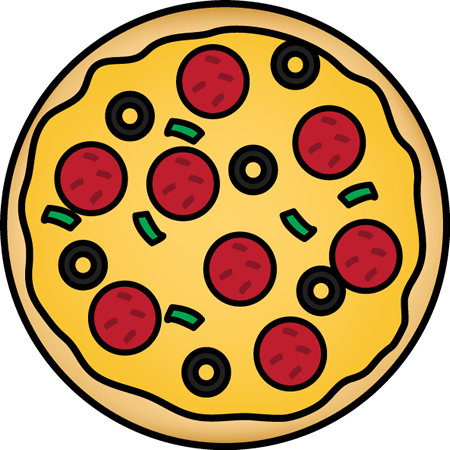 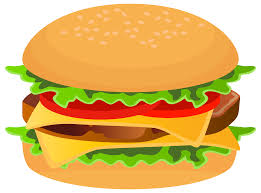 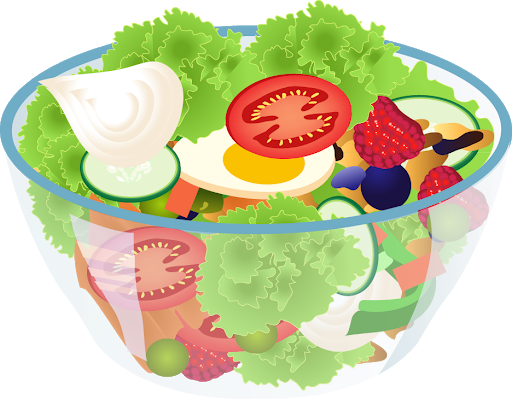 PIZZA
BURGER
SALAD
DRINKS
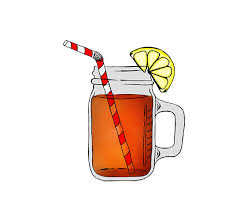 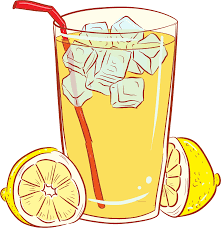 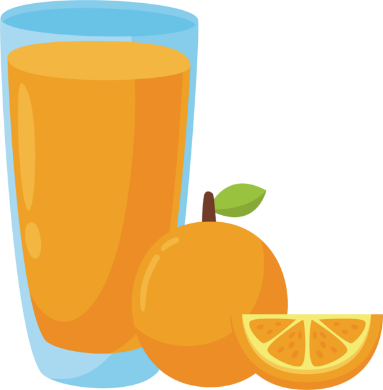 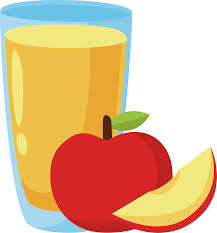 ORANGE JUICE
APPLE JUICE
LEMONADE
ICED TEA
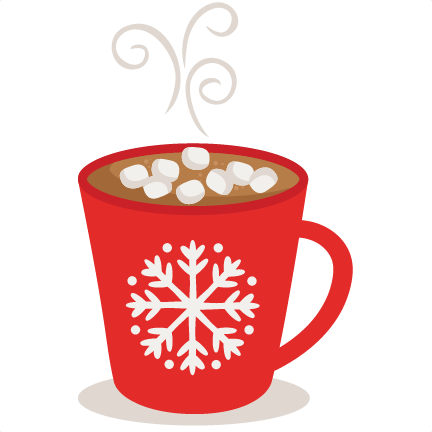 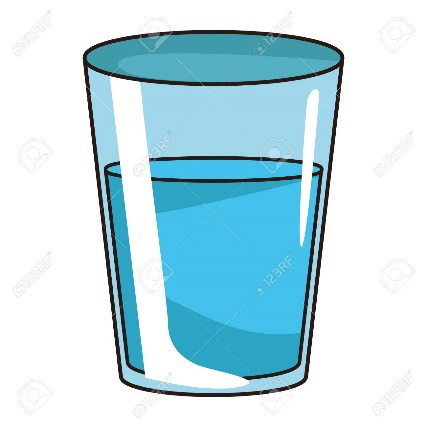 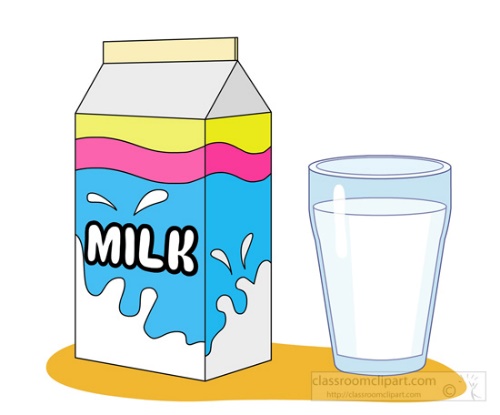 HOT 
CHOCOLATE
TEA
MILK
WATER
FAVORITE FRUIT
WHAT IS YOUR FAVORITE FRUIT?
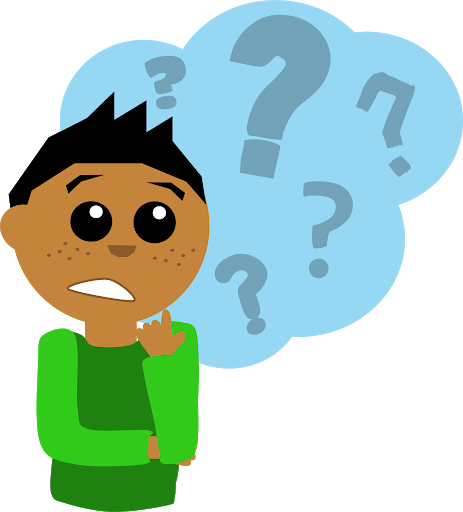 FAVORITE FRUIT
MY FAVORITE FRUIT IS …
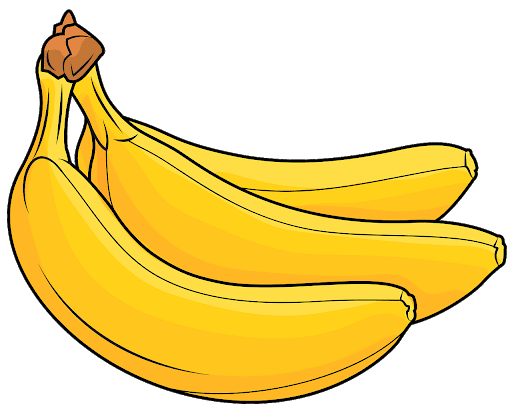 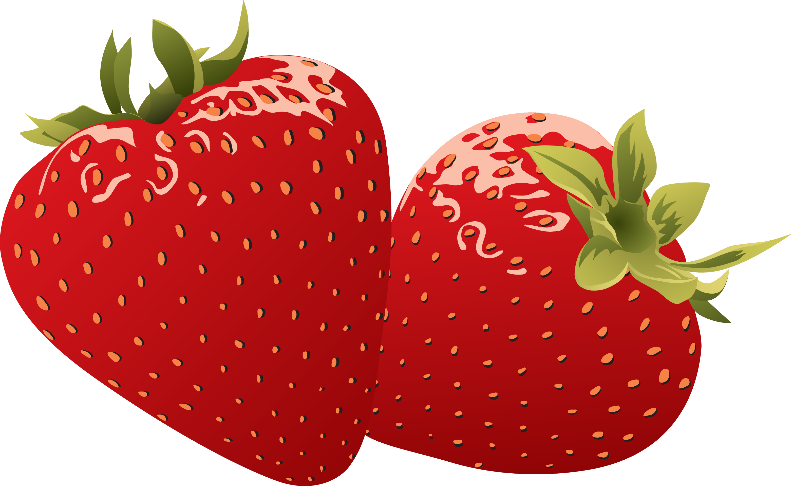 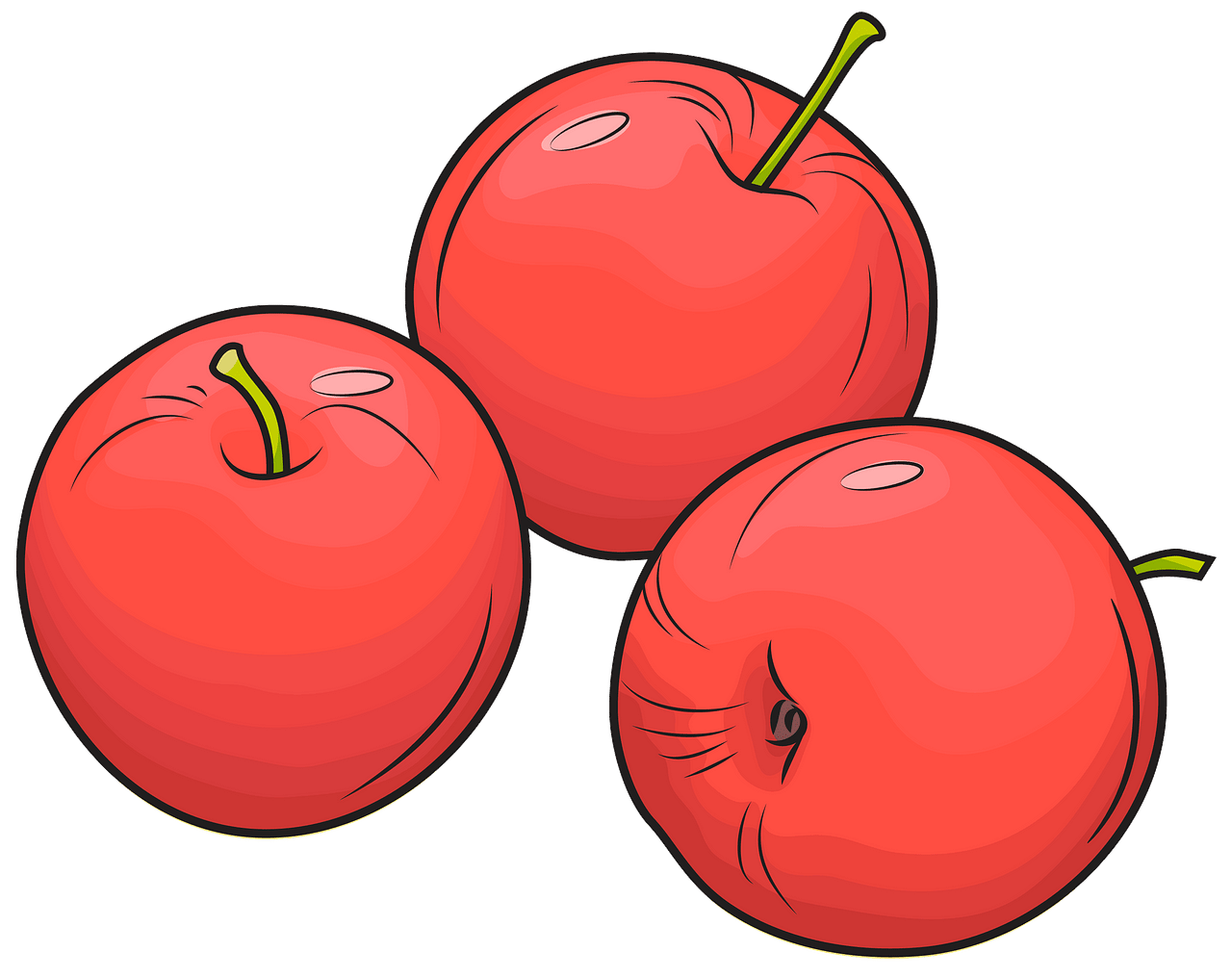 STRAWBERRIES
BANANAS
APPLES